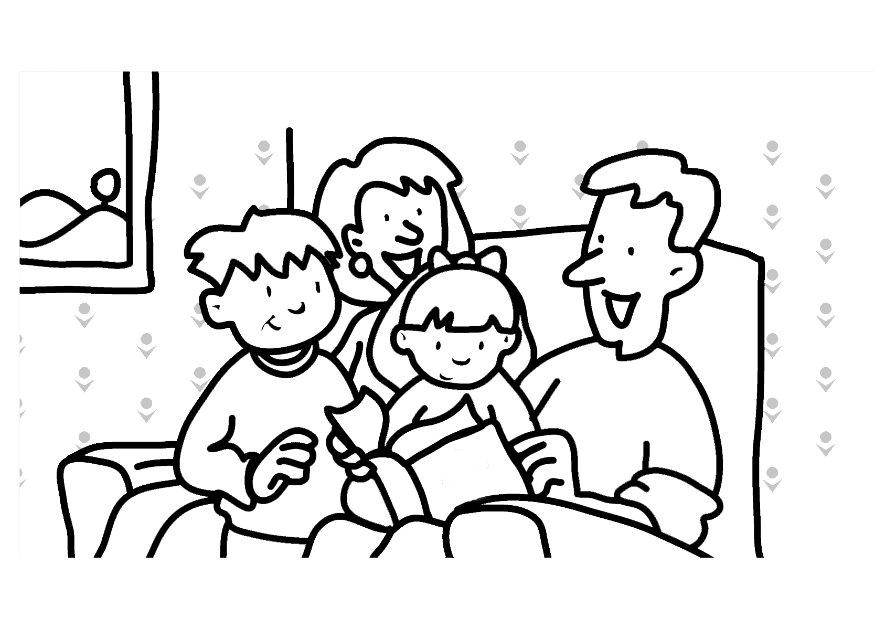 Supporting Reading Comprehension at Home
Presented by 
Megan Breakwell Smith &
Elisa Berhaupt
Created by Elisa Berhaupt and Megan Breakwell Smith
Agenda
Overview of Workshop
Welcome Families
Importance of Reading for Meaning 
Clarifying Unfamiliar Vocabulary 
Making Inferences  
Using Evidence from the Text to Support Discussion 
Review Handouts
Questions
Thank You for Coming
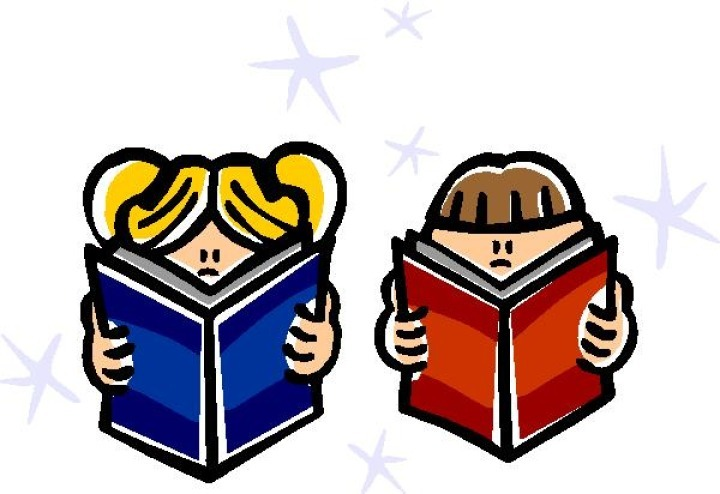 Created by Elisa Berhaupt and Megan Breakwell Smith
What is reading comprehension?
Comprehension means that readers think not only about what they are reading but about what they are learning.

Stephanie Harvey & Anne Goudvis
Strategies That Work
Created by Elisa Berhaupt and Megan Breakwell Smith
Why is reading comprehension important?
If the purpose for reading is anything other than understanding, why read at all?

Stephanie Harvey & Anne Goudvis
Strategies That Work
Created by Elisa Berhaupt and Megan Breakwell Smith
Clarifying Unfamiliar Vocabulary
Knowledge of word meanings helps the reader to understand the text.

JoAnne Schudt Caldwell & Lauren Leslie
Intervention Strategies to Follow Informal Reading Inventory Assessment
Created by Elisa Berhaupt and Megan Breakwell Smith
Strategies
Use context clues
Ask an expert
Use a dictionary
Look at the pictures
Use knowledge of similar words
Created by Elisa Berhaupt and Megan Breakwell Smith
Sample PassageMrs. Piggle-Wiggle by Betty MacDonald
Mr. Russell peered at her over the top of his morning paper.  He said, “You know, sweetheart, I think that the children’s fighting and quarreling is making you irritable.”
Mrs. Russell said, “I think it is too.  In fact, it is driving me crazy.  Just listen to them.”
From the upper hall they could hear, “It’s my turn to go down first, Joan!”
“’Tis not, it’s my turn!”
“You were first yesterday, you know you were.”
“But last night you traded your first turn for my pink crayon.”
“I did not!”
“You did too!”
“Cheater!”
“Double cheater!”
Created by Elisa Berhaupt and Megan Breakwell Smith
Word in My Life
Created by Elisa Berhaupt and Megan Breakwell Smith
Word in My Life
quarreling
Created by Elisa Berhaupt and Megan Breakwell Smith
Word in My Life
quarreling
When two people are quarreling, it means that they are arguing.
Created by Elisa Berhaupt and Megan Breakwell Smith
Word in My Life
quarreling
When two people are quarreling, it means that they are arguing.
When my sister and I play together at home, we quarrel a lot.  She is so bossy, and I don’t always want to do what she wants me to do.
Created by Elisa Berhaupt and Megan Breakwell Smith
Vocabulary Can Be Fun! Website
Created by Elisa Berhaupt and Megan Breakwell Smith
Inferring Meaning of Words Chart
Created by Elisa Berhaupt and Megan Breakwell Smith
Inferring Meaning of Words Chart
Courtesy of Strategies That Work by Stephanie Harvey & Anne Goudvis
Created by Elisa Berhaupt and Megan Breakwell Smith
Inferring Meaning of Words Chart
Courtesy of Strategies That Work by Stephanie Harvey & Anne Goudvis
Created by Elisa Berhaupt and Megan Breakwell Smith
Inferring Meaning of Words Chart
Courtesy of Strategies That Work by Stephanie Harvey & Anne Goudvis
Created by Elisa Berhaupt and Megan Breakwell Smith
Inferring Meaning of Words Chart
Courtesy of Strategies That Work by Stephanie Harvey & Anne Goudvis
Created by Elisa Berhaupt and Megan Breakwell Smith
Clarifying Vocabulary
How do you think you could support vocabulary development at home?
Do you have any questions?
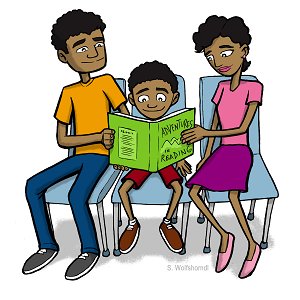 Created by Elisa Berhaupt and Megan Breakwell Smith
Importance of Inferring
Inferring is the bedrock of comprehension.

Stephanie Harvey & Anne Goudvis
Strategies That Work
Created by Elisa Berhaupt and Megan Breakwell Smith
Importance of Inferring
Courtesy of Strategies That Work by Stephanie Harvey & Anne Goudvis
Created by Elisa Berhaupt and Megan Breakwell Smith
Inference Strategies
Visualize what is going on in the text
Use background knowledge
Use text clues
Created by Elisa Berhaupt and Megan Breakwell Smith
Inferring with Text Clues
When we infer, we take what we know and merge it with clues in the text to draw a conclusion, to predict an outcome, to surface a theme, and so on . . . 
Background Knowledge plus Text Clues equals an Inference:

BK + TC = I

Stephanie Harvey & Anne Goudvis
Strategies That Work
Created by Elisa Berhaupt and Megan Breakwell Smith
Inferring with Text Clues
Courtesy of Strategies That Work by Stephanie Harvey & Anne Goudvis
Created by Elisa Berhaupt and Megan Breakwell Smith
Inferring with Text Clues
Courtesy of Strategies That Work by Stephanie Harvey & Anne Goudvis
Created by Elisa Berhaupt and Megan Breakwell Smith
Inferring with Text Clues
Courtesy of Strategies That Work by Stephanie Harvey & Anne Goudvis
Created by Elisa Berhaupt and Megan Breakwell Smith
Inferring with Text Clues
Courtesy of Strategies That Work by Stephanie Harvey & Anne Goudvis
Created by Elisa Berhaupt and Megan Breakwell Smith
Facts/Inferences Think Sheet
Adapted from: Strategies That Work; “Visualizing and Inferring to Understand Information” where a student read Exploring the Titanic by Robert Ballard
Created by Elisa Berhaupt and Megan Breakwell Smith
Making Inferences
How do you think you can help your child make inferences while reading?
Do you have any questions?
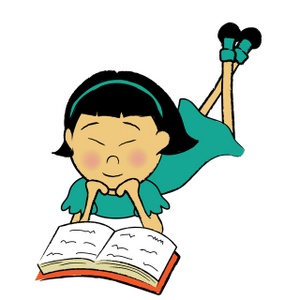 Created by Elisa Berhaupt and Megan Breakwell Smith
Importance of Using Evidence in Text Discussions
“Reading is a social act and the best part is sharing it with a friend.” 
- ChryseHutchins
Created by Elisa Berhaupt and Megan Breakwell Smith
Importance of Using Evidence in Text Discussions
As students move into upper elementary grades comprehension becomes more of a focus than decoding.
When students are discussing what they have read they are expected to use details from what they have read in their written and oral discussion. 
By connecting what you have read to your own thoughts students are creating a deeper meaning that they will be able to hold on to.
Created by Elisa Berhaupt and Megan Breakwell Smith
A love of reading is shared through discussion.
Readers want to share questions, images, laughs, and tears over words that have transformed their lives. 
Discussion should be linked to what was read to ensure comprehension. 
Strategic thinking comes through clear when students are allowed to think out loud all that reading holds. This allows students to become independent in thinking and talking through the words they have read.
Created by Elisa Berhaupt and Megan Breakwell Smith
Strategies
Asking questions about feelings and connections to the reading and questioning why
Open discussions about how 
Book Clubs 
Monitoring thinking while reading with post-its
Created by Elisa Berhaupt and Megan Breakwell Smith
TV 411 Reading Website
Created by Elisa Berhaupt and Megan Breakwell Smith
Questions to Ask
What happened in the story? How do you know this?
What did the text make you think about? What makes you think that?  
What does this remind you of? Why?
Has anything like this ever happened to you? How is your experience like the character’s? 
What did you read that you think is important to remember? Why do you want to remember this?
Created by Elisa Berhaupt and Megan Breakwell Smith
Using Evidence in Text Discussions
How can you help your child use textual evidence to discuss literature?
Do you have any questions?
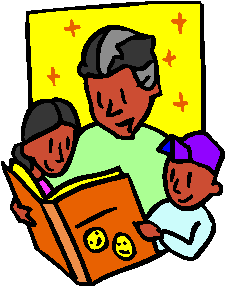 Created by Elisa Berhaupt and Megan Breakwell Smith
Wrap-Up
By clarifying unfamiliar vocabulary, a child is making sure that he or she has a thorough understanding of a text.
By inferring, a child is using higher level thinking to create meaning from a text.
By using evidence to support text discussions, a child is forced to think deeply about what he or she has read.
Created by Elisa Berhaupt and Megan Breakwell Smith
Questions?
Created by Elisa Berhaupt and Megan Breakwell Smith
Feedback
Did you find this session helpful?
Do you feel comfortable using today’s strategies and resources at home?
What would you like more information on?
Any questions or comments?

Thank you!
Created by Elisa Berhaupt and Megan Breakwell Smith